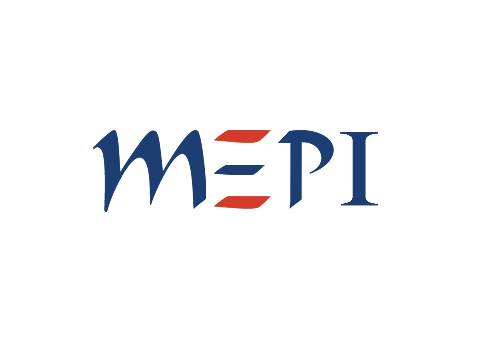 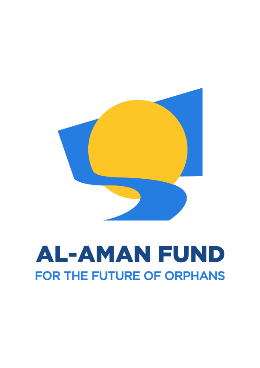 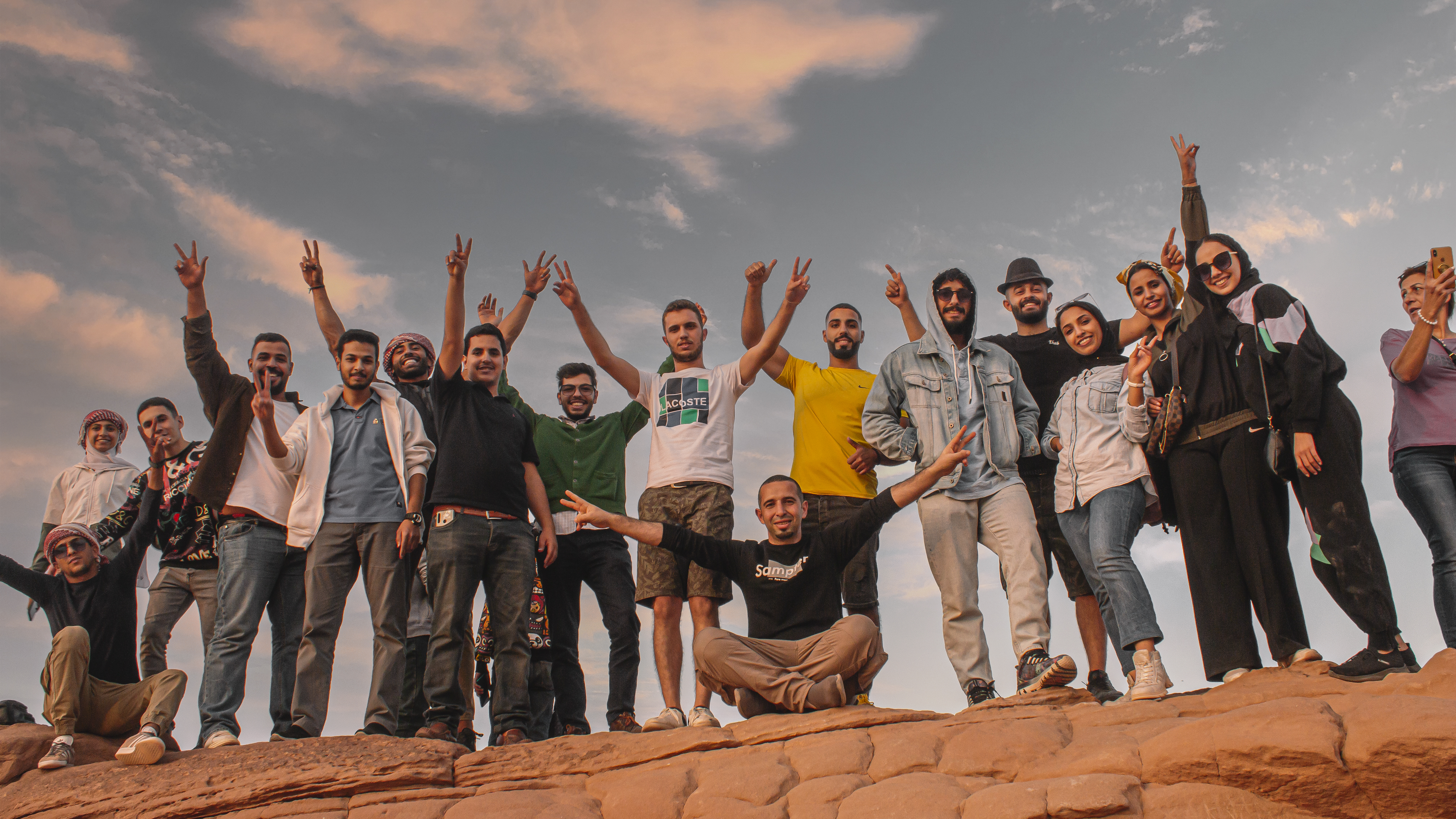 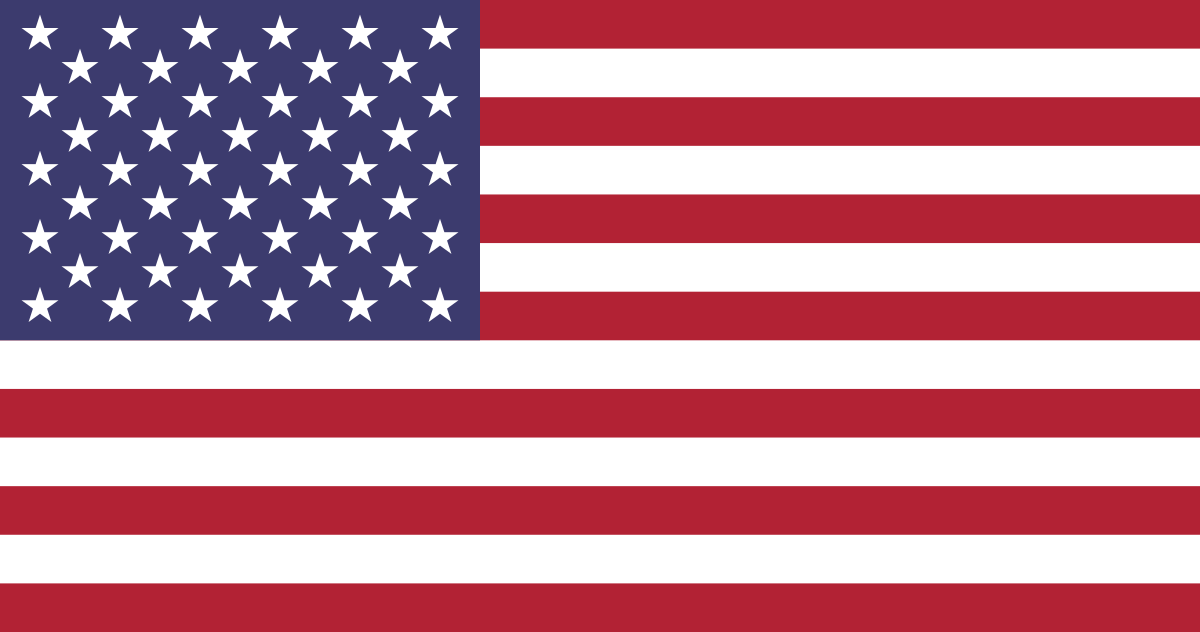 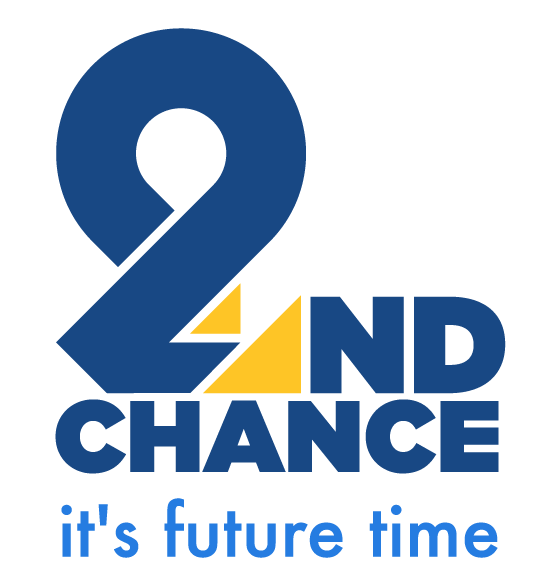 مشروع الفرصة الثانية
هذا وقت المستقبل
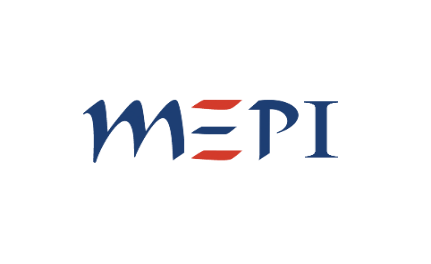 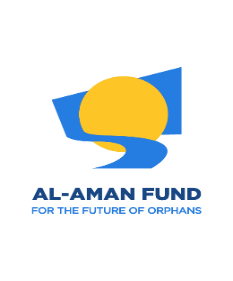 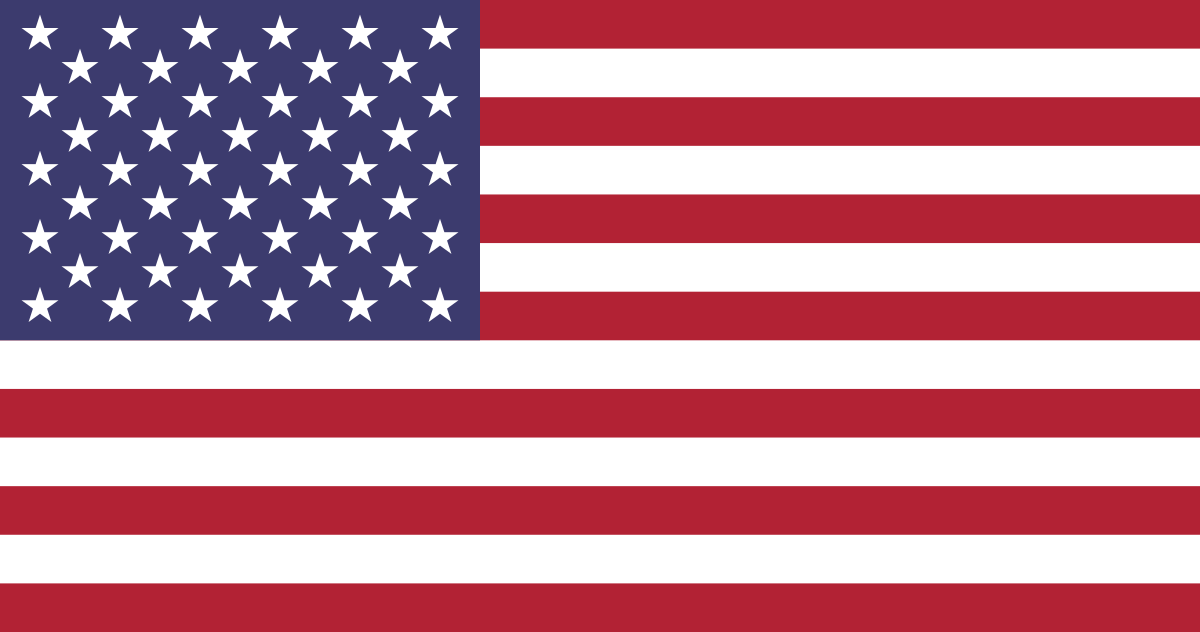 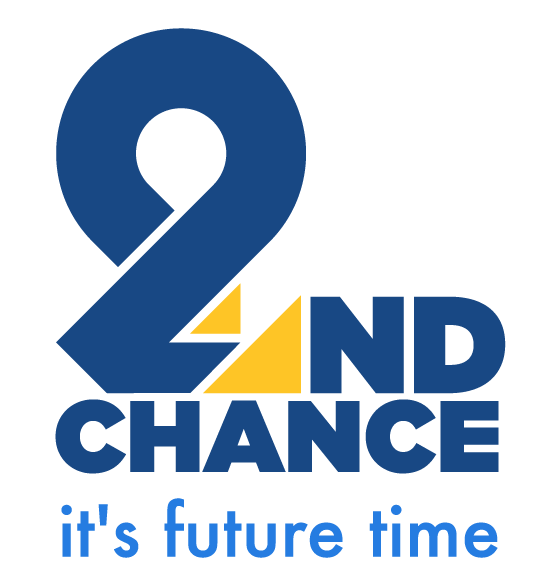 موضوع التدريب
مهارات إدارة النزاع
التعارف
حتى تمتلك فن إدارة النزاع عليك أن
تؤمن بنفسك وتفتخر بها
[Speaker Notes: الترحيب: مساء الخير للجميع .. أنا عبد الرحمن شعلان سأكون معكم في ورشة حل المشكلات وإدارة النزاع أحب أن ألتقي بالشباب لأنهم يعطوك حيوية وأمل، خاصة إذا كانوا أصحاب طاقات أمثالكم..
حاب أتعرف عليكم أكثر اسمك وأهم صفة بتحبها فيك أو بتتمنا تكون موجوده عندك.]
التوقعات
قواعد المجموعة
كلمات تعبر عن معاني النزاع
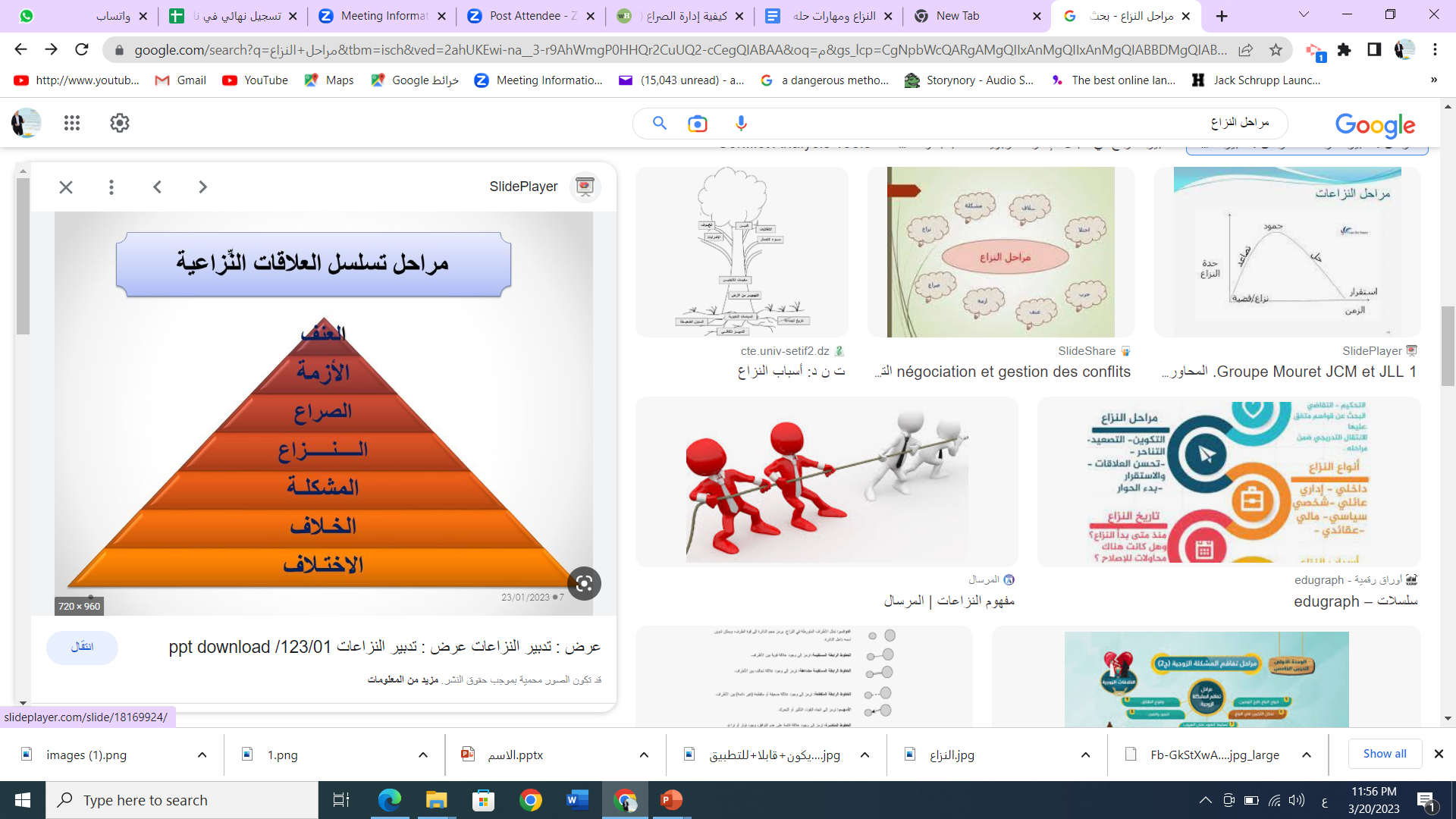 هي حالة من الاختلاف والتعارض الكبير للمصالح بين شخصين أو أكثر
هل النزاع سلبي أم إيجابي؟ كيف؟
نزاع
危机
خطر
فرصة
Wéijī
تأمل!!
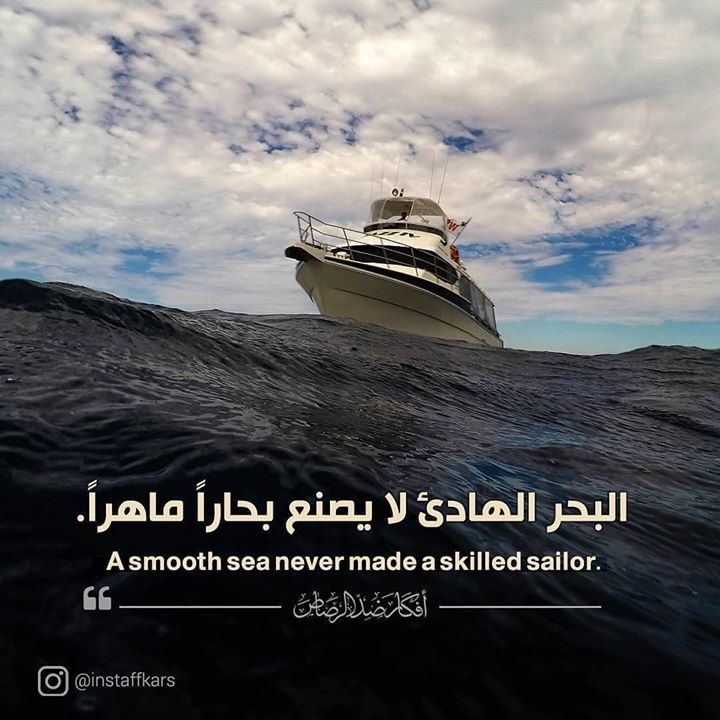 كيف ننظر للنزاعات أو المشكلات
التحدّيات
فيديو
النزاع جزء من طبيعة الحياة
ليست المشكله في حدوث النزاع انما في التعامل مع هذا النزاع ...في كيفيه ردنا على هذا النزاع وكيف نتصرف..
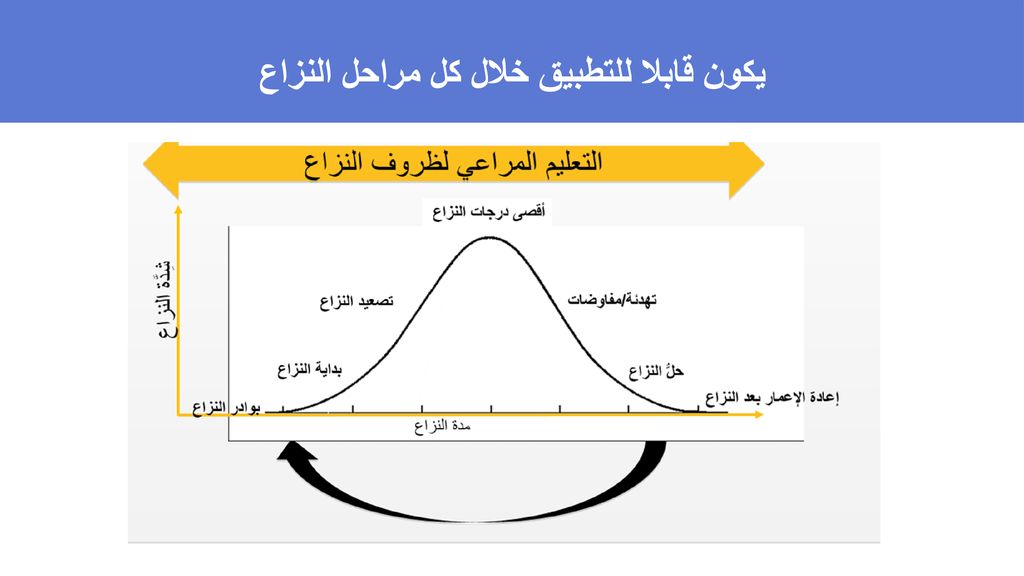 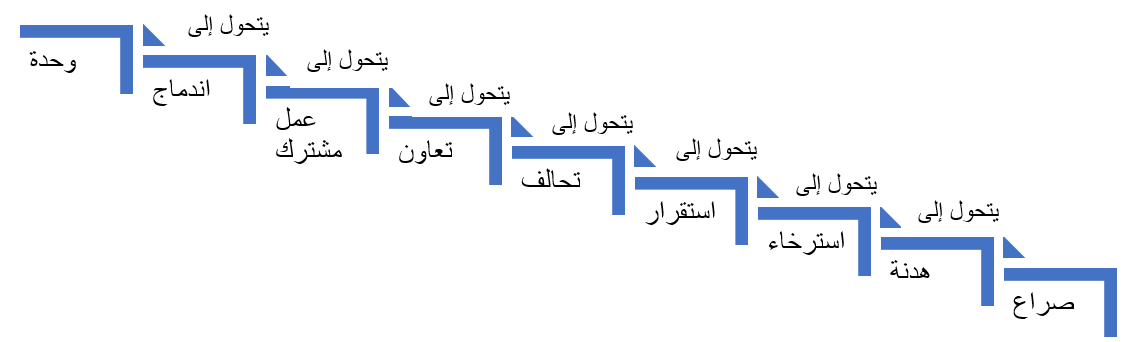 أفكار وانفعالات أطراف النزاع
عقد نية التصرف بأسلوب عدائي معين
نشأة النزاع
القيام بالسلوك العدائي بشكل فعلي من أحدهم
ردة فعل الطرف الآخر بعدائية مقابلة
فيلم قصير
أسئلة للنقاش
ما هي أنواع النزاعات التي يواجهها الشباب في الحياة اليومية؟
ما أسباب هذه النزاعات؟
عوامل تساهم في النزاع
مستويات مختلفة للنزاع
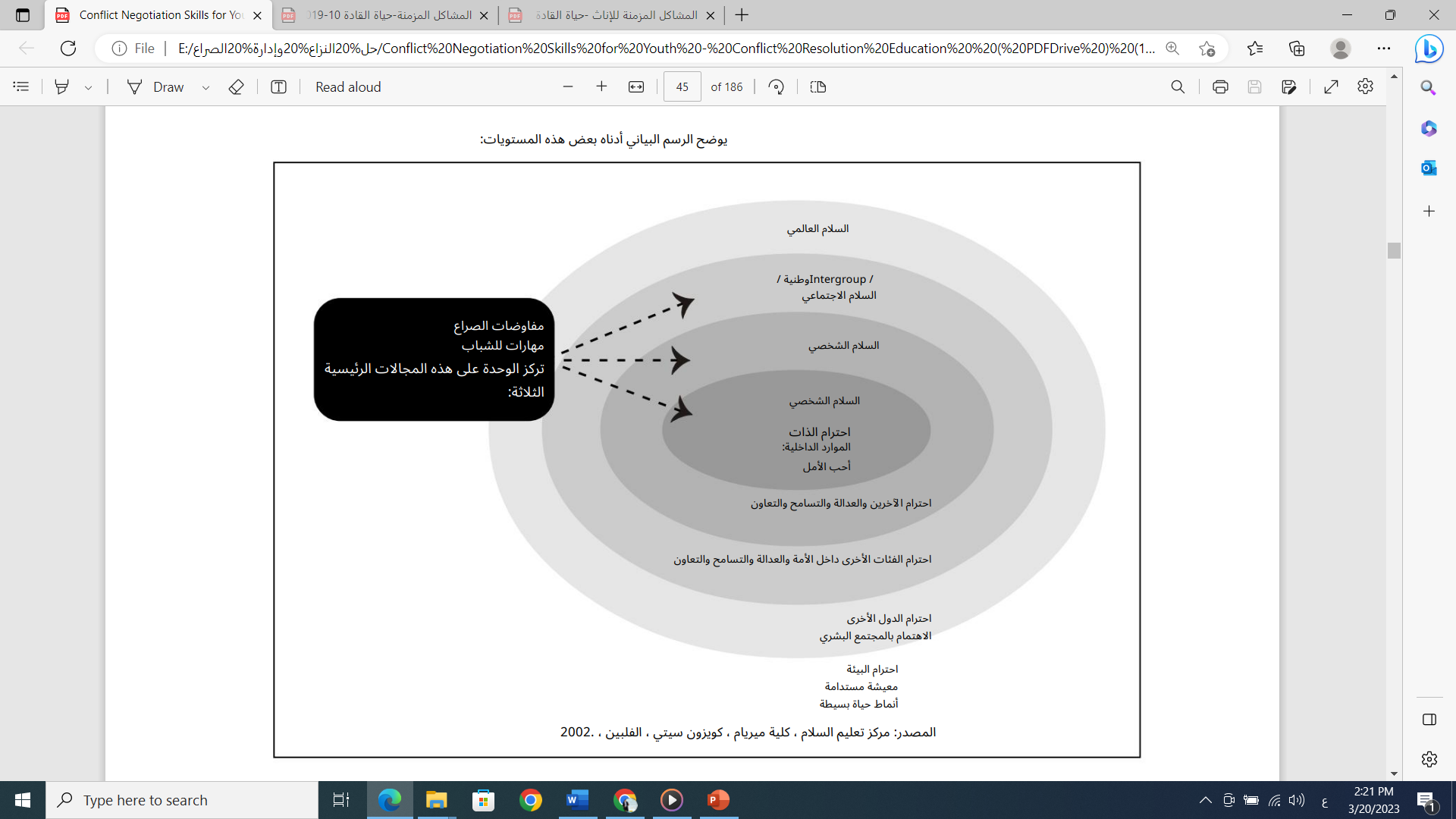 هنا مساهماتنا
أسئلة للنقاش
ما هي أنواع المهارات التي يحتاجها الشباب للتعامل مع النزاعات؟
مهارات حل النزاع
فيديو
التفاوض
هو الجهد المبذول بين طرفي النزاع للتوصل إلى اتفاق يحقق مصالحهم
كيف نحل النزاع بالتفاوض؟
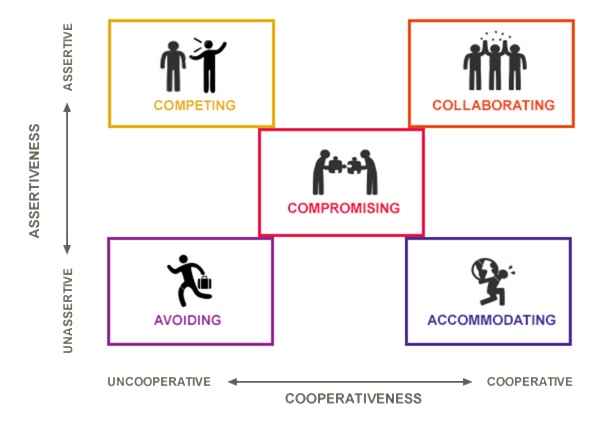 التعاون
التنافس
توكيد 
الذات
تفاهم -حل وسط
التكيف - استيعاب
التجنب - تجاهل
التعاون
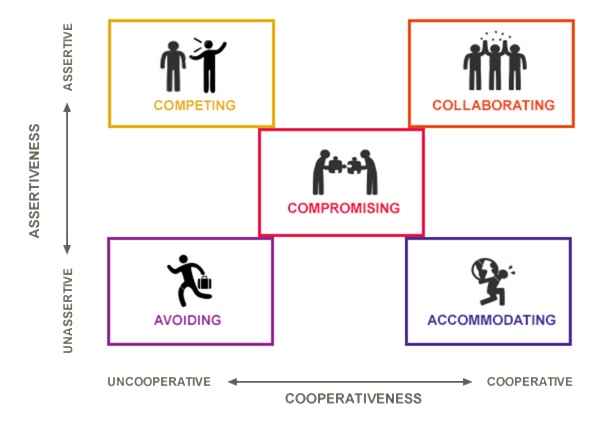 يكسب - أكسب
أكسب - يخسر
توكيد 
الذات
تنازلات من الطرفين
أخسر - يكسب
أخسر - يخسر
التعاون
مراحل التعبير عن المشكلة في بدايتها
صِف السلوك الذي لديك اعتراض عليه
أنت تصرخ بوجهي دون أن تسألني لماذا أنا متأخر!!
التعبير عن مشاعرك باحترام
أنا بضايقني وبوترني هذا الأسلوب
حدد سلوكًا أكثر قبولًا.
الأصل تسألني ليش تأخرت حتى أقدر أشرحلك
تطور العواقب السلبية والإيجابية
إذا بتسألني قبل ما تصرخ بتكون علاقتنا أفضل
مشكلة تسليم مشروع قسمكم دون إبلاغك
صِف السلوك الذي لديك اعتراض عليه
أنت سلمت المشروع بدون ما نتناقش فيه
التعبير عن مشاعرك باحترام
أنا في قمة الغضب من هيك تصرف
حدد سلوكًا أكثر قبولًا.
كان من المفترض كلنا نطلع عليه قبل ما تسلمه
تطور العواقب السلبية والإيجابية
كل ما اطلع عليه الفريق كامل بكون المشروع أفضل
كيف نحل النزاع المتقدم؟
يمكننا فعل ذلك
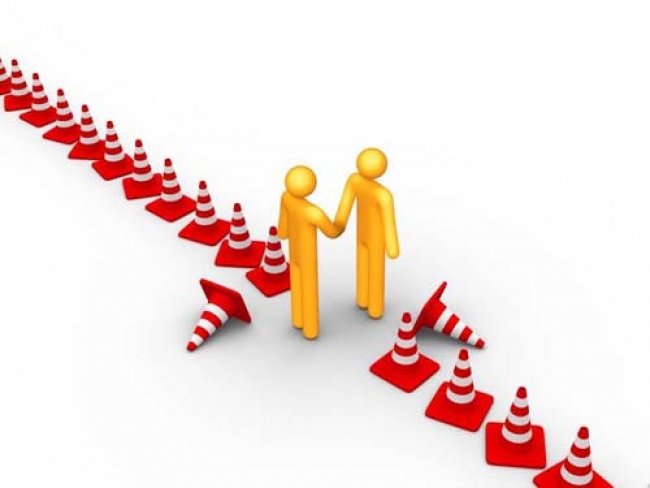 شكرا جزيلا لكم